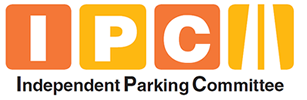 The  IPC
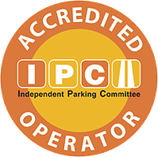 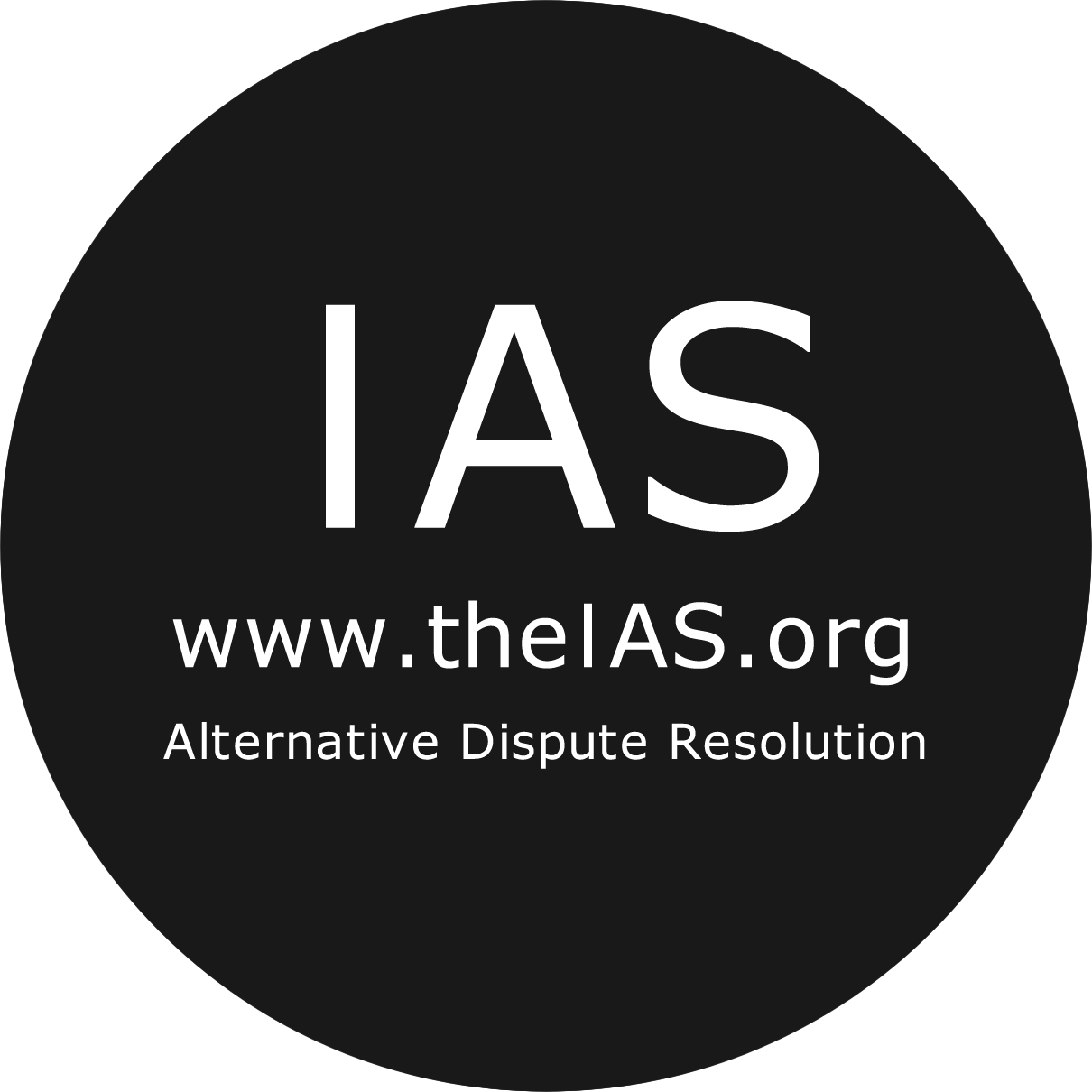 John Davies & Will Hurley directors

Gladstones Solicitors

IPC
Our DNA
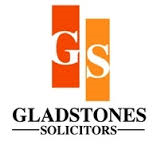 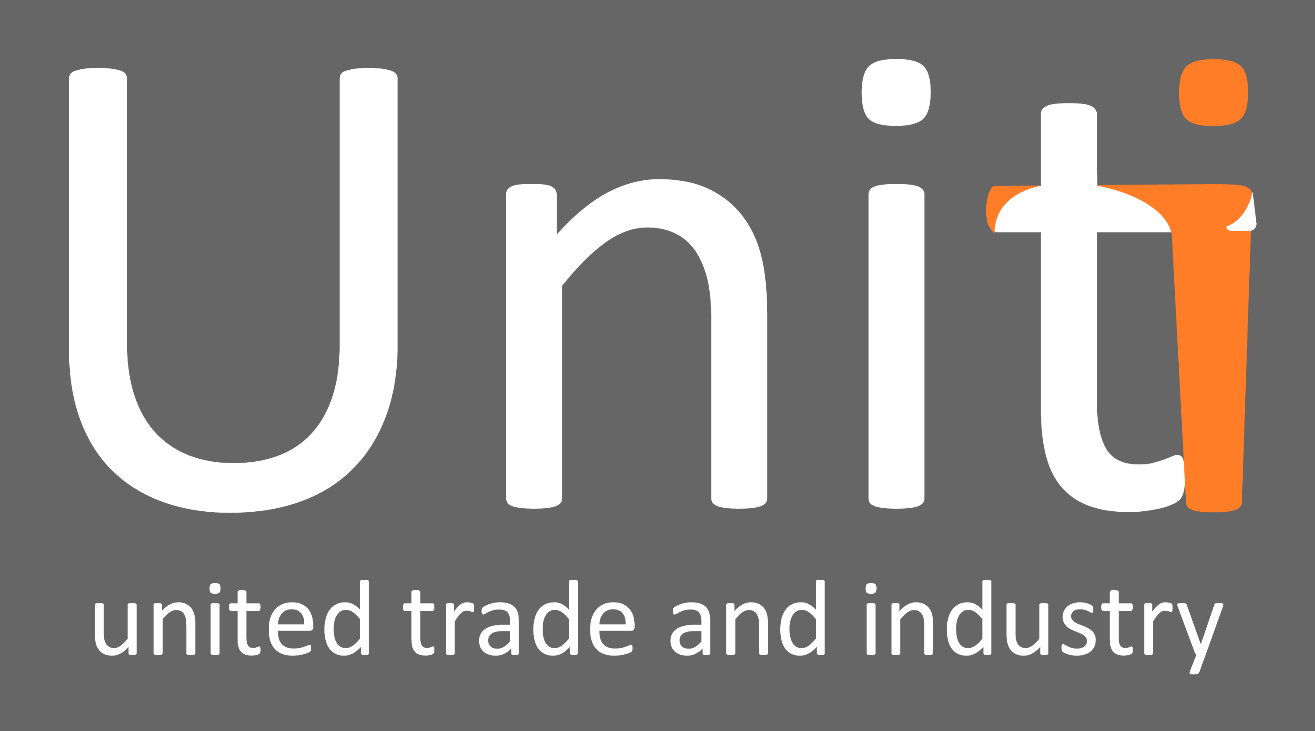 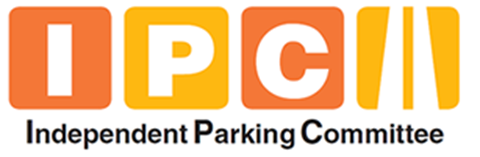 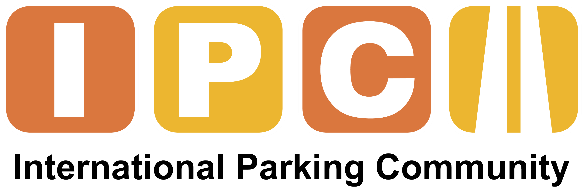 Representative 	of Members’ Needs

Supportive		of Individual Members

Responsive 		to Members’ Needs
Our Ethos
YOU are our clients

We service YOUR needs

Steering Committee provides direction

All members have our direct contact details
Representative of Members’ Needs
Help & Advice

Document Templates and Audit Feedback

Support when things go Wrong
Supportive	of Individual Members
Less Red Tape

Business Minded

Innovative

Attentive
Responsive 	to Members’ Needs
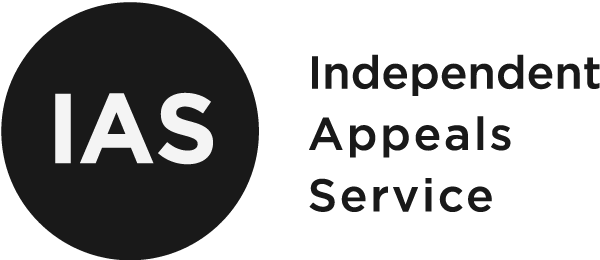 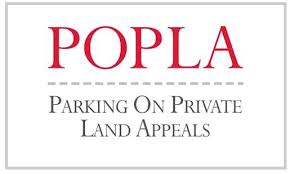 Appeals
ADR Accredited
95% success rate (average)
£15 win / £25 lose / £0 concede
12 day turnaround
Solicitor/Barrister Adjudicators
30-45 mins prep’ time
Not ADR Accredited
62% success rate (POPLA report 2015)
£27 win/lose/concede
1-3 month turnaround
Unqualified Adjudicators
60 – 180 mins prep’ time
IPC v BPA PRIVATEPARKINGMEMBERSHIPOctober 2016
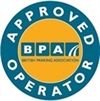 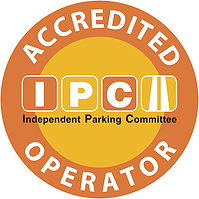 BPA
113 Members
IPC – AOS Formed in June 2013
BPA – AOS Formed in 2007
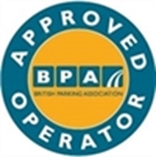 IPC v BPA MEMBERSHIPin 12 months???
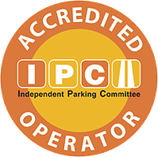 BPA
89 Members
At current growth rate of 
+/- 3 members per month
New Local Authority Membership Scheme

Replicate Success in Private Sector

Listen to Your Needs

Provide a Tailored Service

	Professional Standards 
	(Education, Local Authorities, Healthcare, Welsh Language)
	Tendering Platform

FREE Membership for 2 Years 
	(for 2016 subscriptions)
	Free Attendance at 2016 Conference – 3rd November, Mickleover Hotel, Derby (limited places)
	Malcolm@theIPC.info
Where Next?
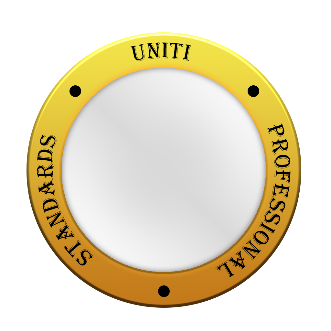